2n Batxillerat. Reunió de famílies.Octubre, 2022
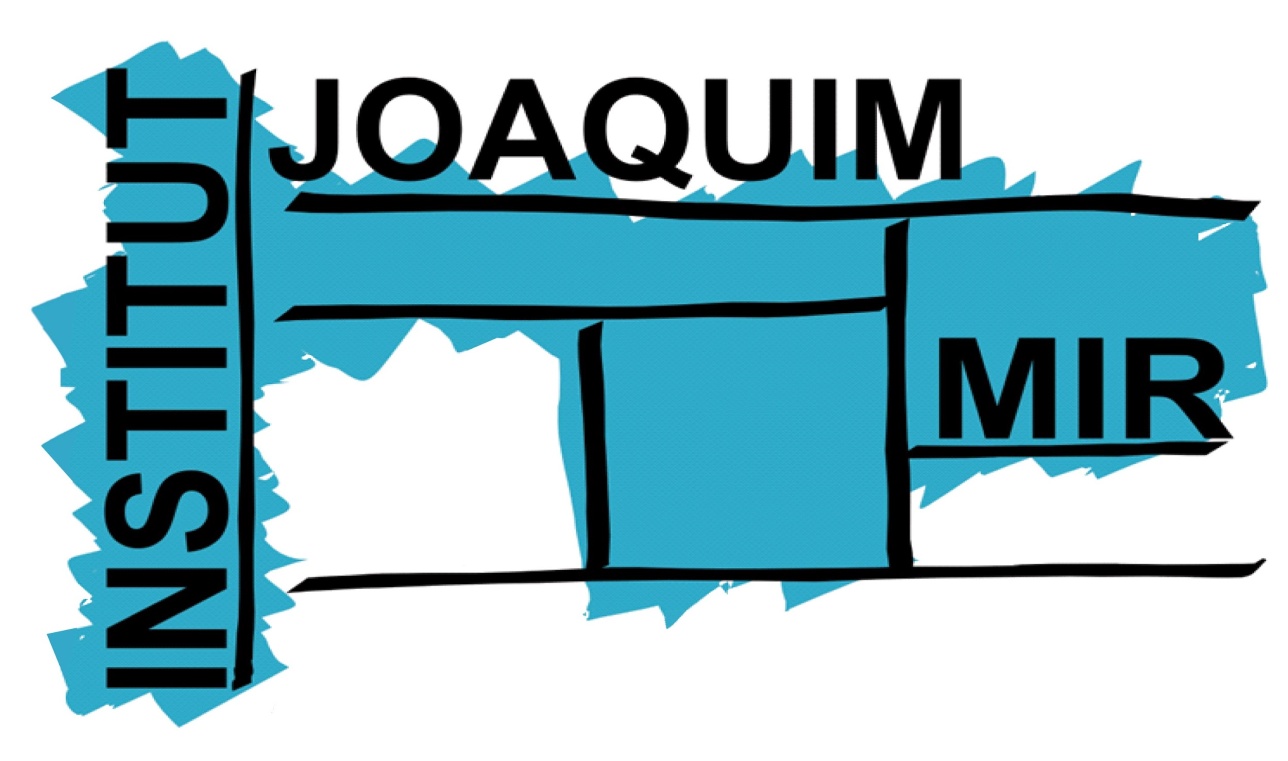 NORMATIVA DEL CENTRE
Per tal de millorar la seguretat dels qui convivim al centre, TOT l’alumnat rebrà un carnet d’estudiant que serà el mitjà d’identificació a l’hora d’accedir i/o sortir del centre.
Qualsevol docent, conserge o persona acreditada a l’entrada pot demanar que l’alumnat s’acrediti com a alumnat del centre per a poder accedir o sortir.
En cas de pèrdua o oblit, l’alumnat s’haurà d’esperar a que la persona que controla l’accés confirmi que és alumne del centre i farà les gestions que corresponguin per facilitar-n’hi un altre.
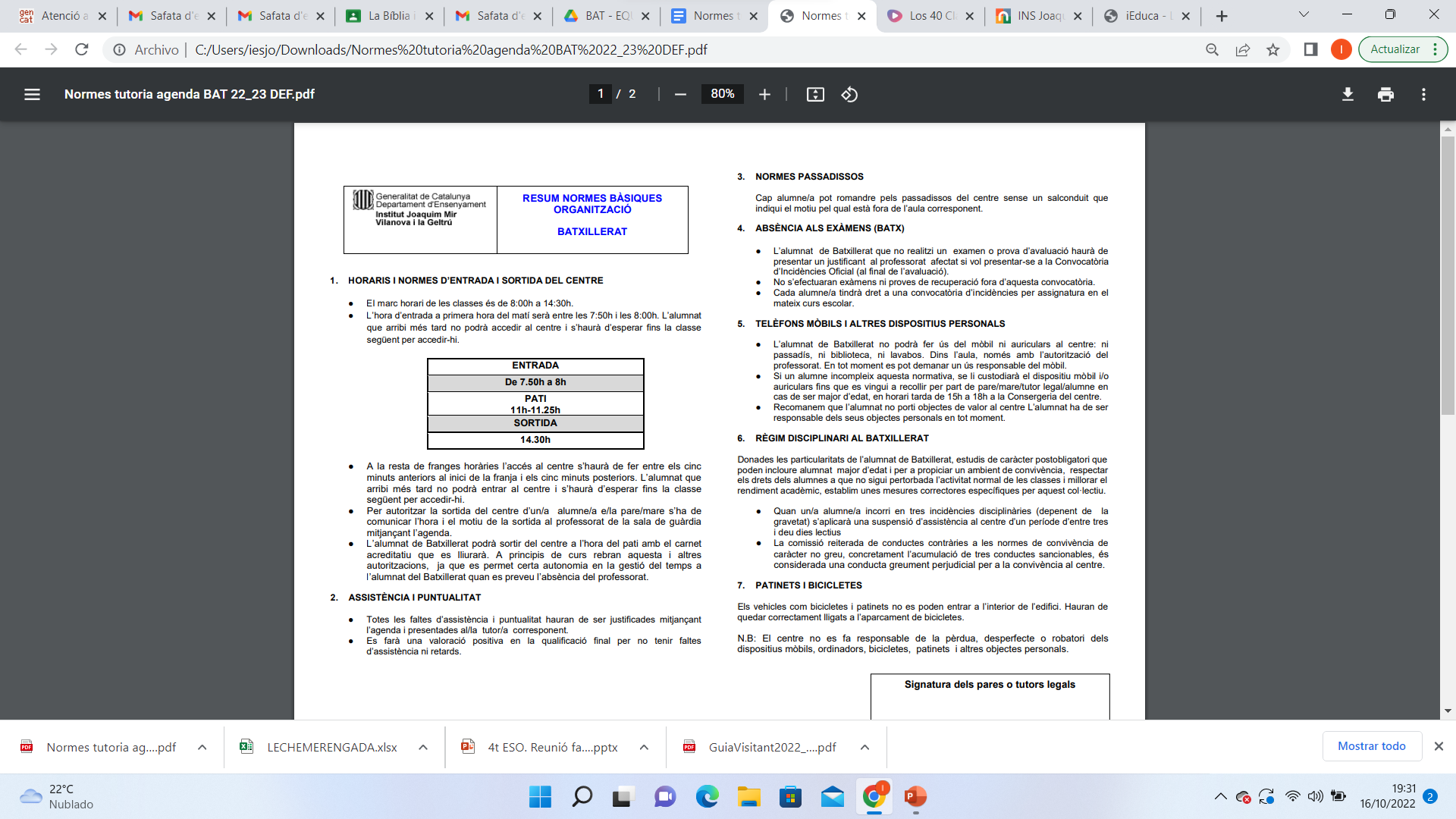 Batxillerat: Distribució horària
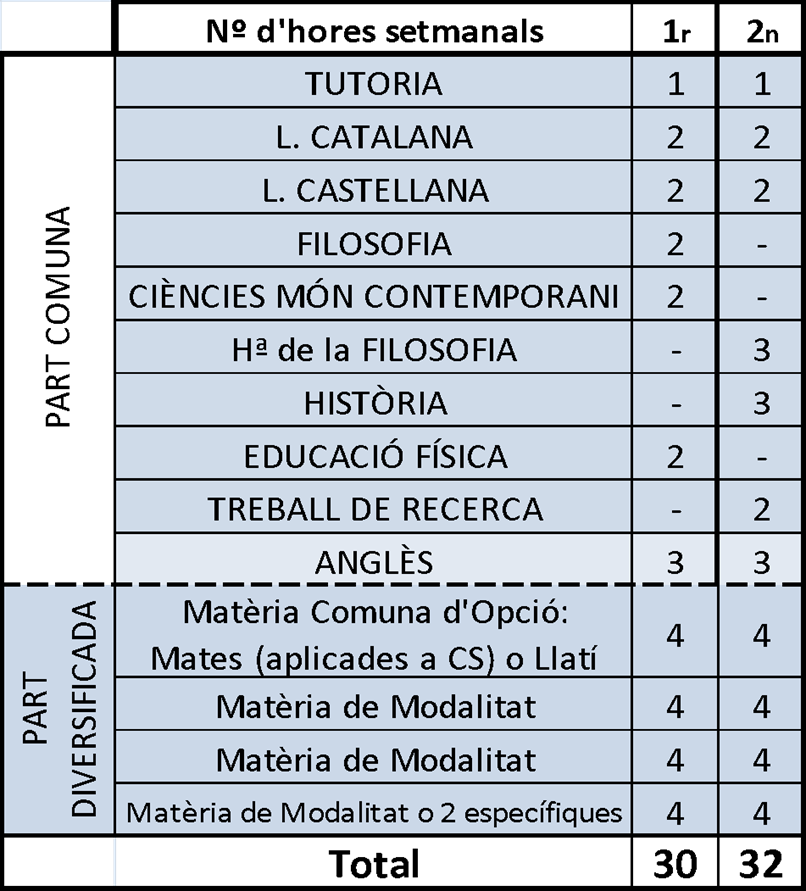 ÚLTIMA PROMOCIÓ
Modalitats i matèries obligades
ÚLTIMA PROMOCIÓ
Batxillerat (2021-2023)
Ciències i Tecnologia
ÚLTIMA PROMOCIÓ
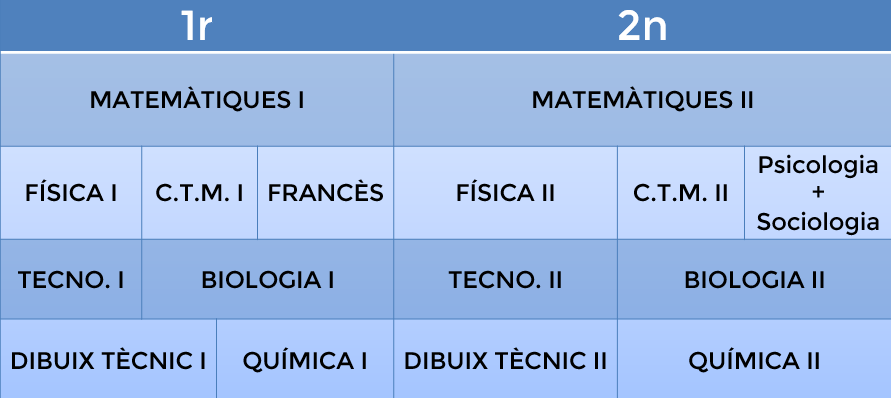 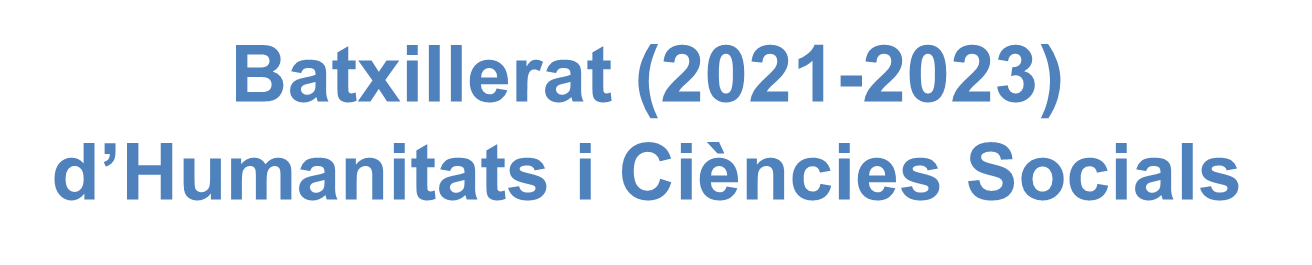 ÚLTIMA PROMOCIÓ
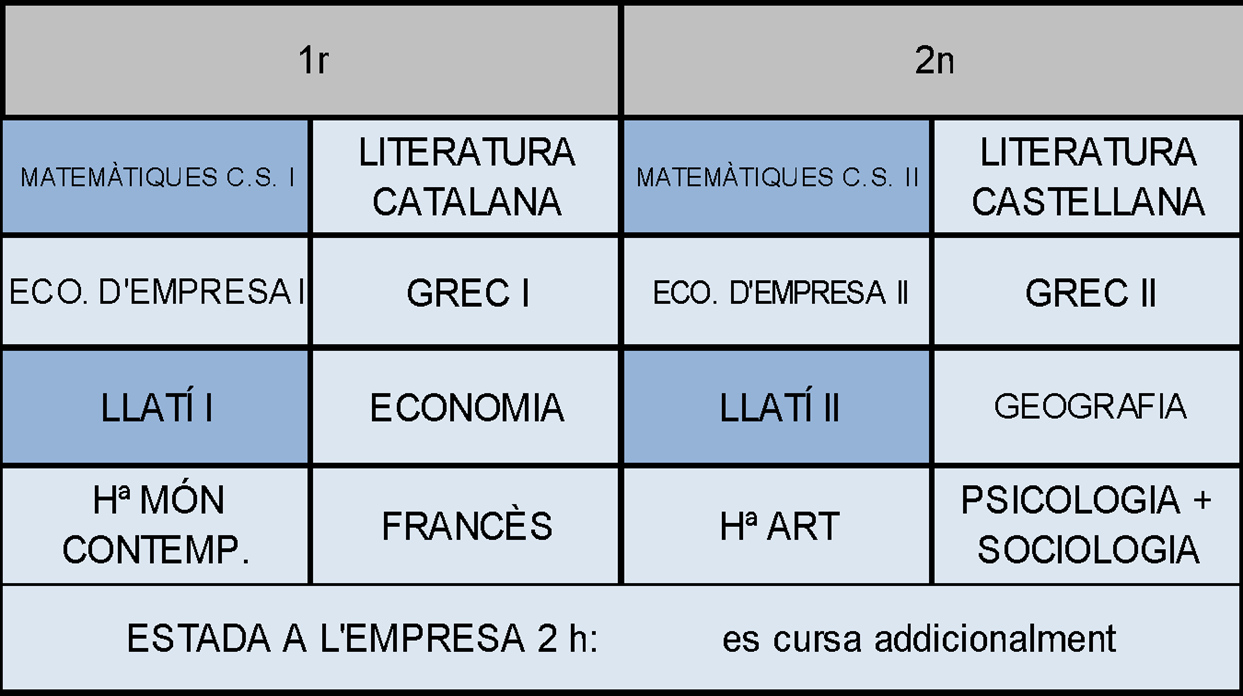 Matèries Específiques
Poden ser de 2 o 4 hores
S’oferiran en funció de la demanda de   l’alumnat.
ÚLTIMA PROMOCIÓ
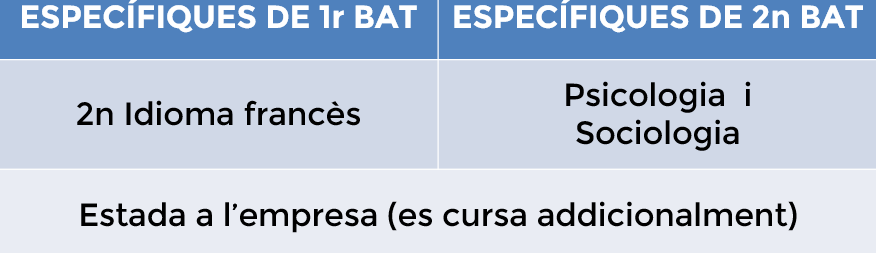 EL TREBALL DE RECERCA
Durant el mes d'abril-maig-juny de 1r de BAT van escollir un Treball  a seleccionar  segons els interessos i orientació de l’alumnat segueixi. L’han d’enllestir a 2n.   
(A l’estiu de 1r de batxillerat poden fer la major part del treball).
Compta com una assignatura de 2n de bat. Hi ha 9 matèries i el TREC. Val un 10%
Lliurament: 18 de desembre, 2022
Exposició oral: 18 de gener de 2023
L’INSTITUT OBERT DE CATALUNYA (IOC)
Tota la informació es troba a  https://ioc.xtec.cat/educacio 

1-A l’IOC el curs s’articula en dos períodes quadrimestrals d’avaluació (no en
tres avaluacions trimestrals, com en els centres ordinaris). Per tant, el curs es
divideix en dues parts de durada quadrimestral (que anomenem semestres).

2- A l’IOC es poden fer:
a) Matèries optatives/específiques que no s’ofereixin al nostre centre.
b) Matèries optatives/específiques que no es puguin fer al nostre centre per incompatibilitat horària.
c) Un màxim de dues matèries per alumne i curs.

3- A l’IOC no es poden fer: 
ni les matèries comunes, ni la matèria comuna d’opció.
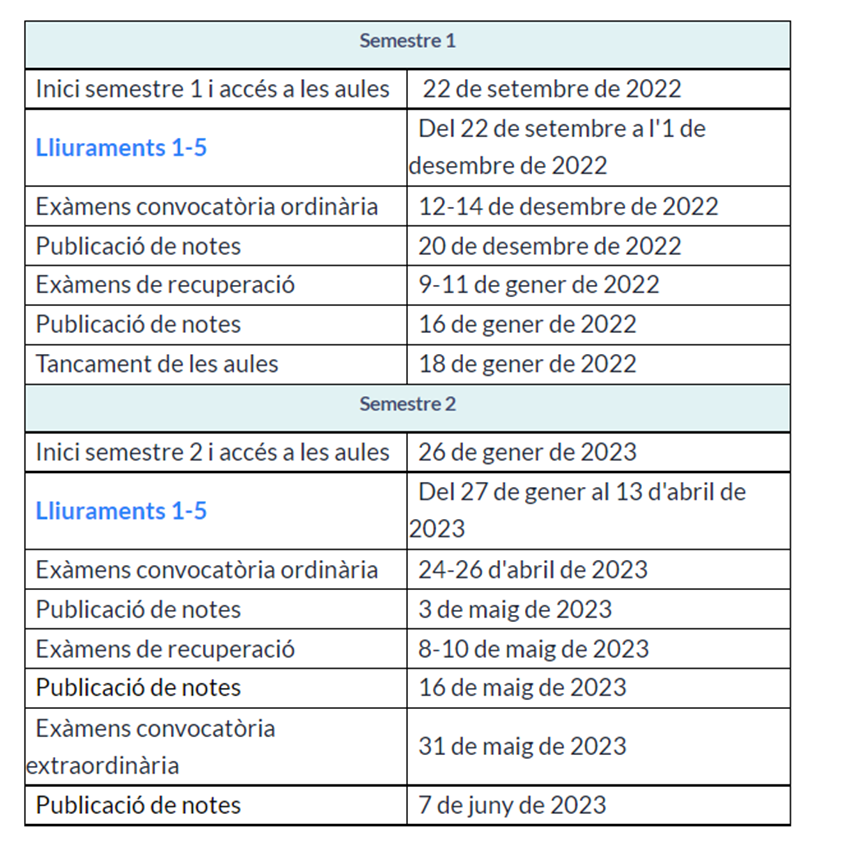 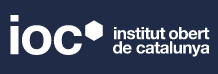 Normativa de promoció de curs
Convocatòria ordinària (fins el 19 de maig- Notes,  el 25 de maig)
Amb totes les matèries superades, mitjana i graduació.
Amb 1 matèria suspesa, si és igual o superior a 5 i es compleixen aquestes condicions, gradua:
Que no s’hagi produït una inassistència continuada i no justificada de l’alumne o alumna en la matèria. (Les faltes d’assistència es poden justificar no més enllà del darrer dia de classes lectives)
Que l’alumne o alumna s’hagi presentat a les proves i hagi realitzat les activitats necessàries per a la seva avaluació, incloses les de la convocatòria extraordinària. 
Que l’equip docent consideri que l’alumne o l'alumna ha assolit els objectius i les competències vinculats a aquest títol. 

Convocatòria extraordinària ( exàmens del 15 al 20 de juny. Notes, el 27 de juny)
Els criteris de graduació són els mateixos que en l’avaluació ordinària
CALENDARI
CALENDARI
CALENDARI
FESTIUS
LES PAU i ELS CCFF DE GRAU SUPERIOR
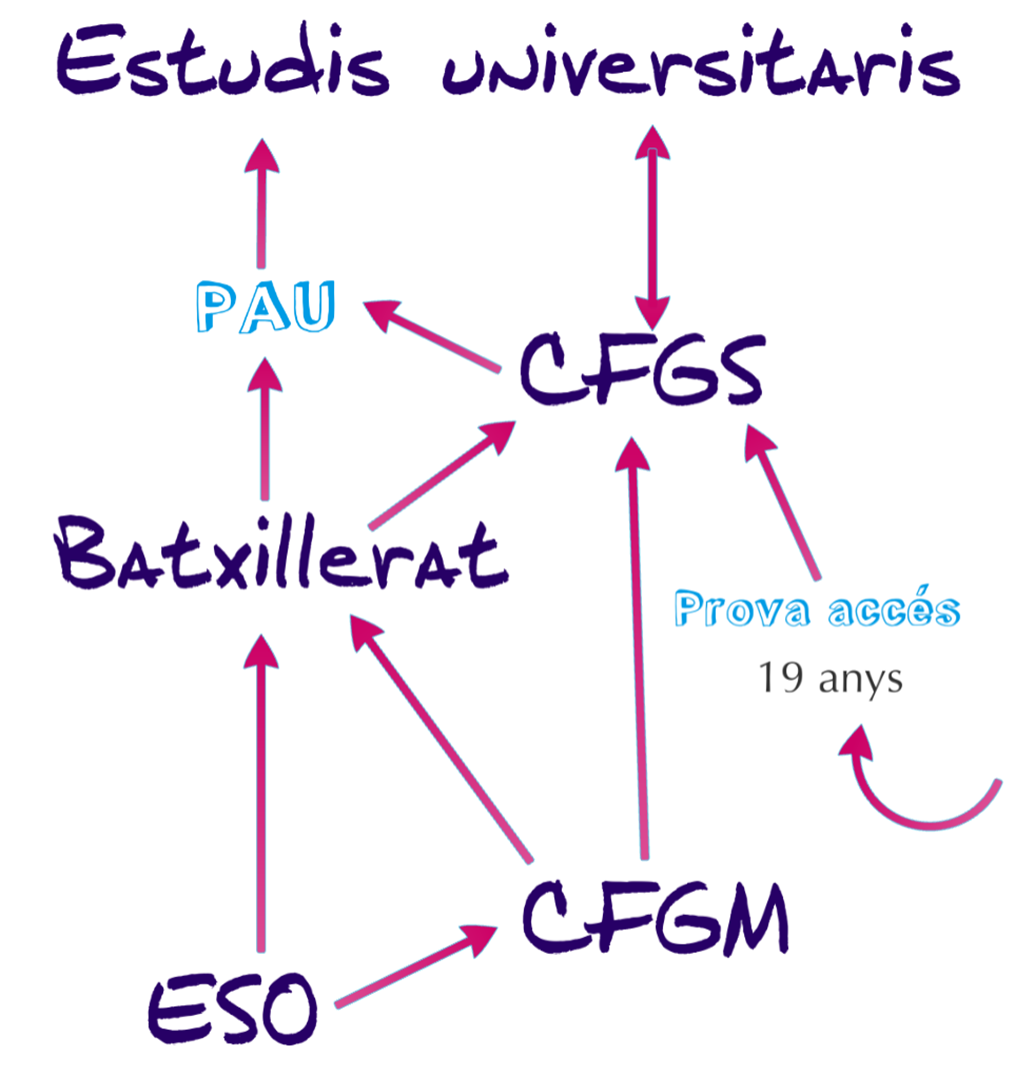 COMUNICACIÓ
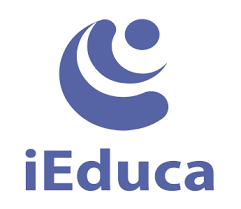 iEduca https://agora.xtec.cat/iesjoaquimmir/
Aplicació de comunicació centre-famílies-centre per fer un seguiment del vostre fill/a (assistència, incidències...)
Les comunicacions es reben a l’adreça electrònica facilitada en el moment de la matrícula
No ens podeu escriure des del vostre correu. Per a comunicar-vos amb el tutor, heu d’entrar a l’aplicació TokApp instal.lada al mòbil o des de la pàgina web del centre amb l’usuari i contrasenya.  Teniu assignats els contactes del vostre tutor i Directora.

Com instal·lar l'aplicació mòbil d'iEduca: https://www.youtube.com/watch?v=uFXXtE8sLR8
Com veure les notes amb un perfil de familiar: https://www.youtube.com/watch?v=FI2hzoF8w50
Com recuperar la Clau per entrar a iEduca: https://www.youtube.com/watch?v=Qfu52jDoEmE
Tot, a la notícia de la web del centre: https://agora.xtec.cat/iesjoaquimmir/general/ajuda-amb-lieduca/
Correu d’incidències: mirieduca@insjoaquimmir.cat

Correu corporatiu insjoaquimmir.cat: professorat-alumnat-professorat
COMUNICACIÓ
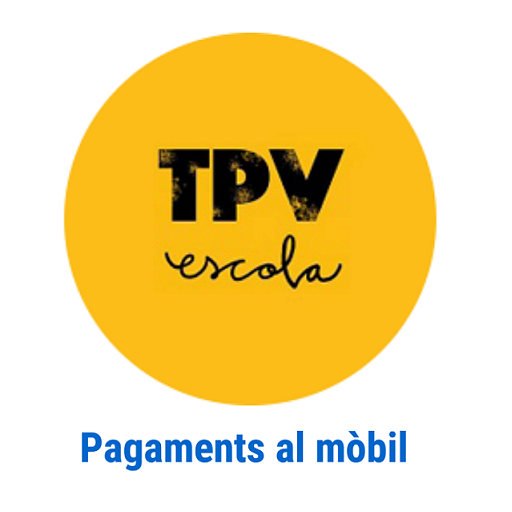 TPV Escola
Eina per a fer els pagaments
Correu d’incidències: secretaria@insjoaquimmir.cat

 L’agenda
Seguiment de tasques, dates d’exàmens, etc.
Comunicacions família / professors
Sol·licitud d’entrevistes
Justificacions de faltes o retards
Autoritzacions per sortir del Centre

Web del centre: https://agora.xtec.cat/iesjoaquimmir/
EL GRUP
Primeres impressions
Agrupaments segons opcions de matèries
Grups heterogenis.
Atenció a la diversitat
Plans de Suport Individualitzats (P.I.s) : Disposen de P.I. tots els alumnes - amb informe de Necessitats Educatives Especials (NEE) o 
- amb informe de Necessitats de Suport Específic (NESE). 
- També els que simultaniegen els estudis de Batxillerat amb estudis de música / dansa o amb dedicació significativa a l’esport.
LA TUTORIA
Orientació acadèmica, personal i professional de l’alumnat del seu grup.
Seguiment del treball i del comportament de l’alumnat del seu grup.
Control d’assistència i puntualitat (Justificació de faltes dijous a l’hora de tutoria)
La dinamització del seu grup.
Dur a terme entrevistes amb les famílies, amb altres professors i individualment amb els seus alumnes quan calgui.
Hores d’atenció a famílies i contacte
SORTIDES, VIATGES, TALLERS, XERRADES
Potenciem les sortides pedagògiques i preferiblement d’un dia.
Està previst tot un seguit d'activitats com:
Visita/Xerrades d'orientació universitària i CFGS.
Visita Campus UAB (1r batxillerat)
Tallers de "Com i on buscar feina", “I després del batxillerat?” altres activitats i/o sortides organitzades pels diferents departaments (Proves Cangur, teatre...)
Visita exalumnes del centre.
*No es contemplen viatges de fi de curs
SERVEIS
Servei de lloguer d’armariets. Si encara no l’heu demanat i us interessa, contacteu amb la consergeria. 
Servei de biblioteca. Oberta en hores de classe com a espai d’estudi per als alumnes que convaliden alguna matèria, i oberta a tothom a l’hora de l’esbarjo.
Ordinadors préstec Dept. d’Educació
Correu d’incidències: incidenciestic@insjoaquimmir.cat 
→ el missatge ha d’incloure:
Núm. de registre SACE (imprès a la tapa de l’ordinador)
Nom i cognoms de l’alumne
Curs
Incidència
SERVEIS ll
Esmorzars saludables. 
Repartim fruita cada dia a l’hora de l’esbarjo.
Per altra banda, demanem la vostra implicació a l’hora d’esmorzar: no només en termes de salut (què mengem) sinó també fomentant la reducció de residus (embolcalls i envasos reutilitzables) que a més milloren la netedat dels patis.

Web del centre
Precs i preguntes
Gràcies per la seva atenció

								     
Vilanova i la Geltrú, 26 d’octubre de 2022
Equip de coordinació i tutoria de
2n de Batxillerat
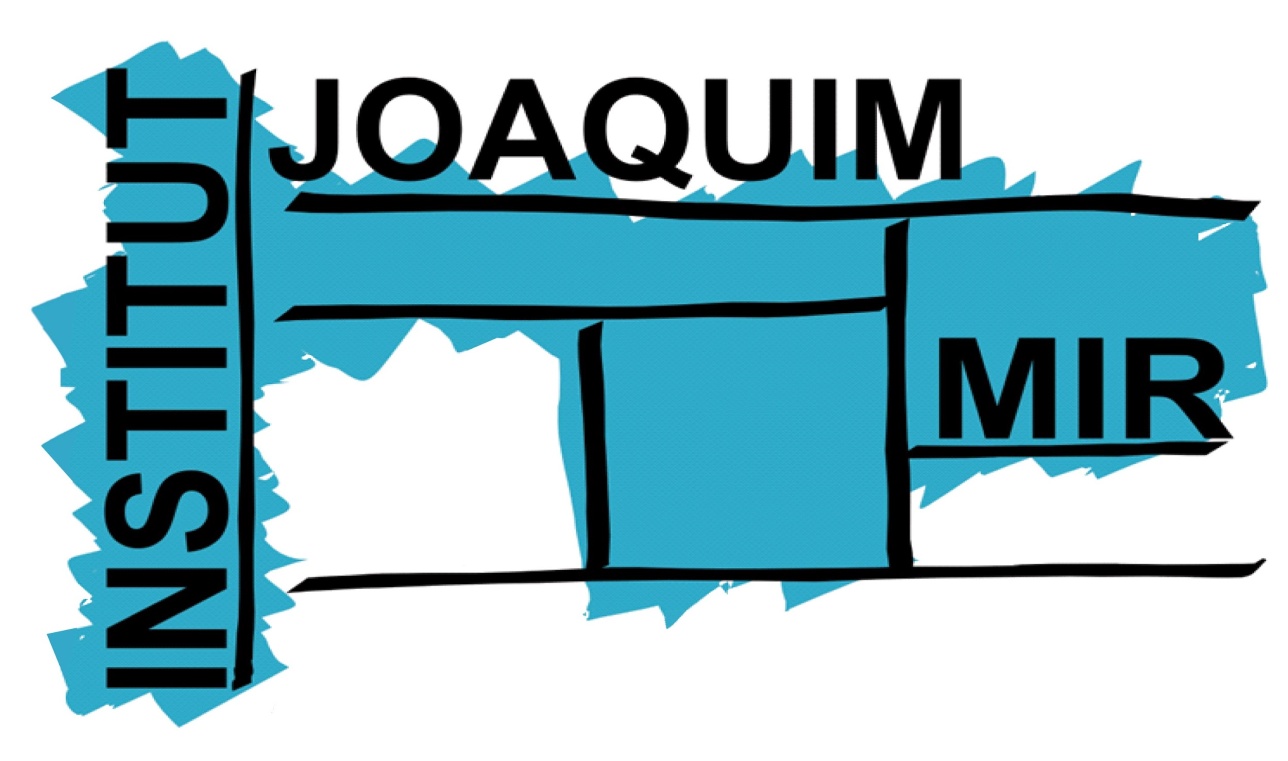